2024 Annual General Meeting
Registration of Attendance
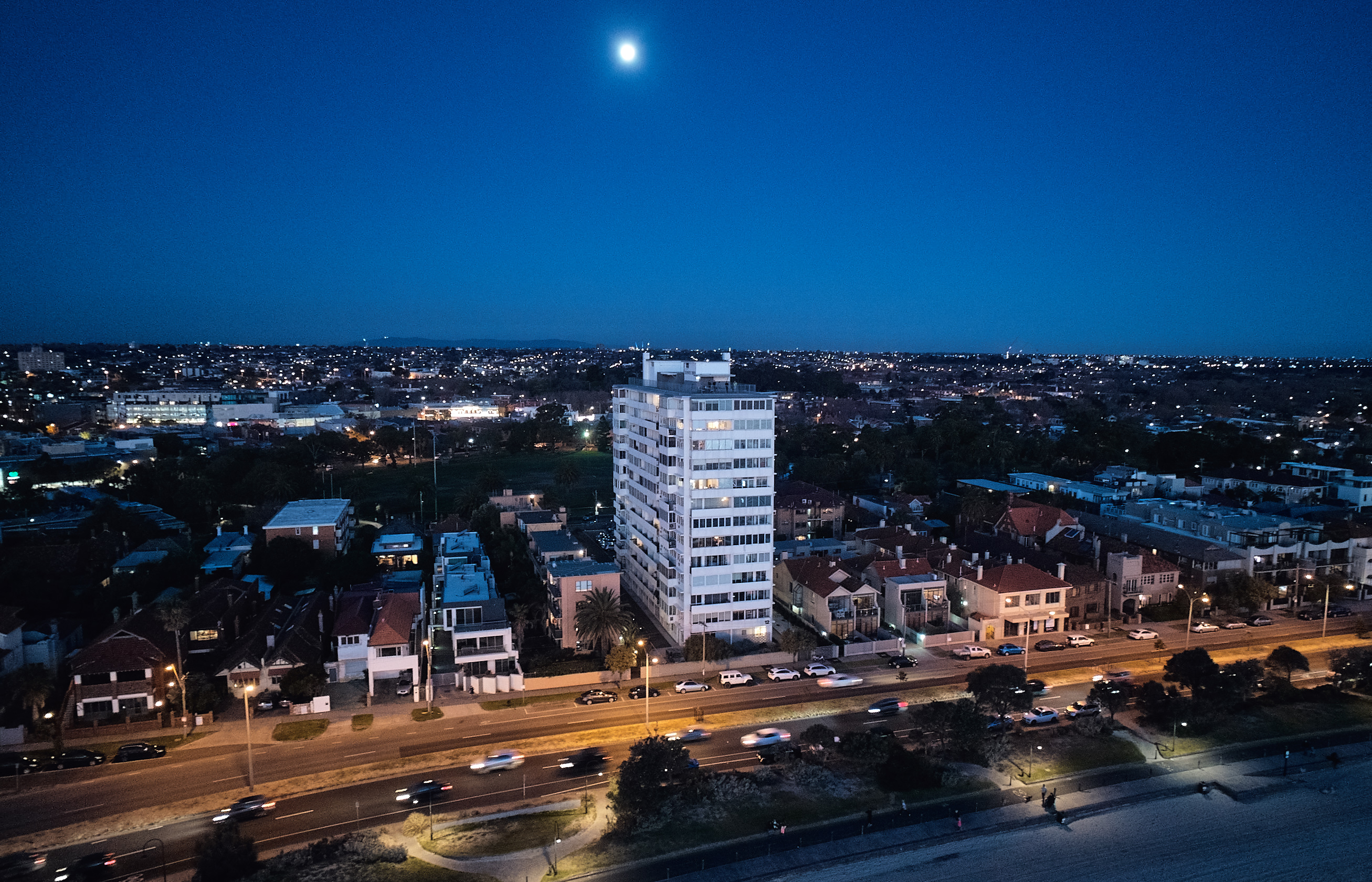 Image Credit: Peter Bennetts – with permission
2. Voting Procedure
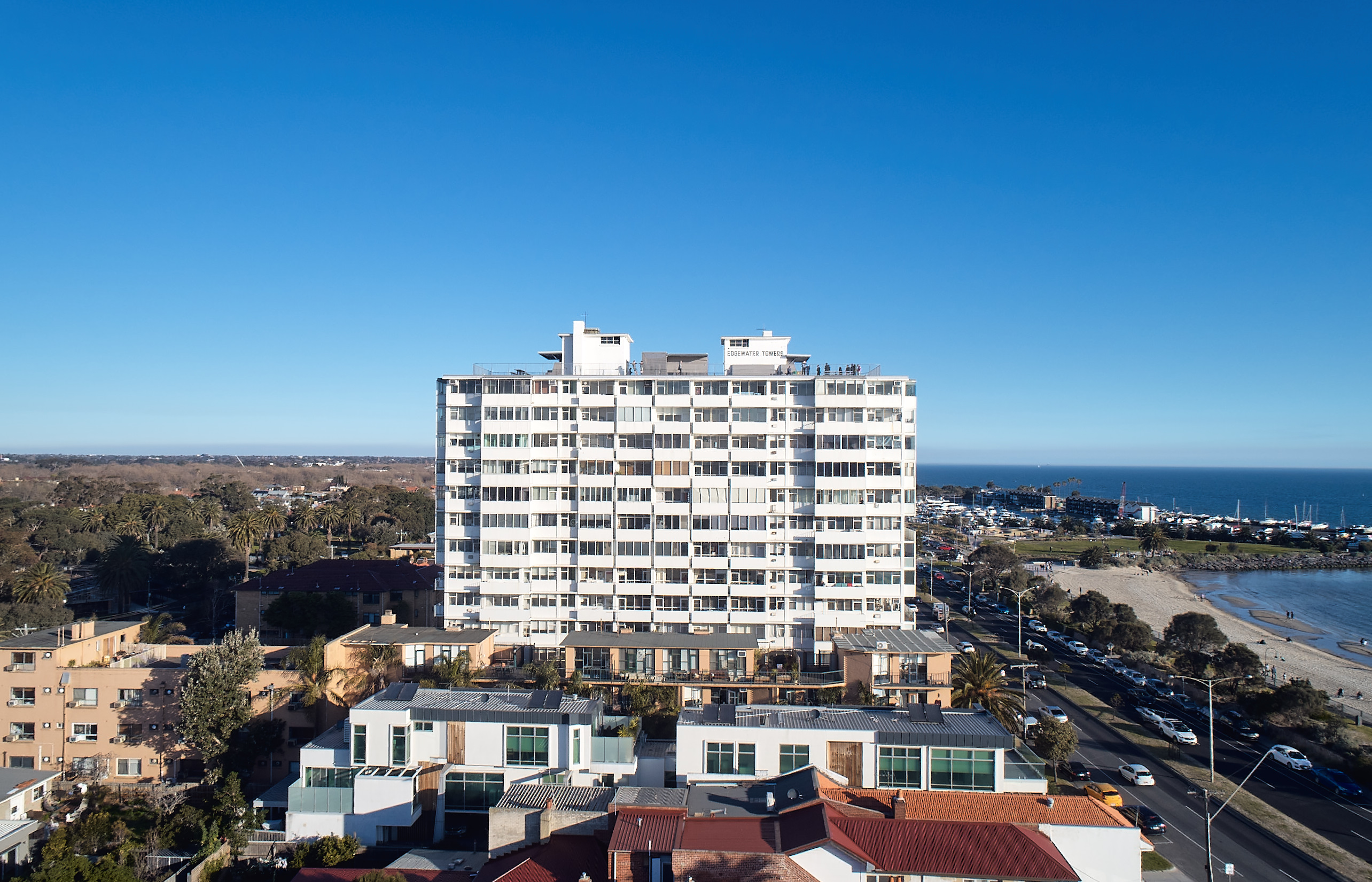 Image Credit: Peter Bennetts – with permission
3. Adoption of Meeting Rules
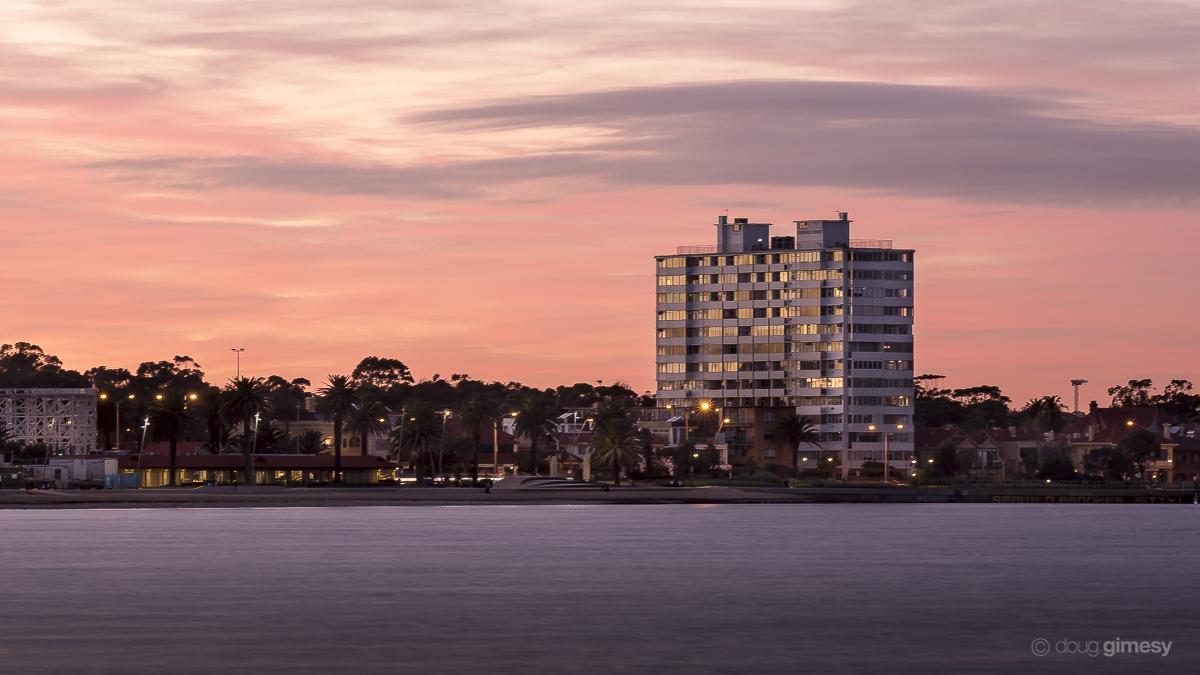 Image Credit: Doug Gimesy Conservation and Wildlife Photography
4. Appointment of Chair
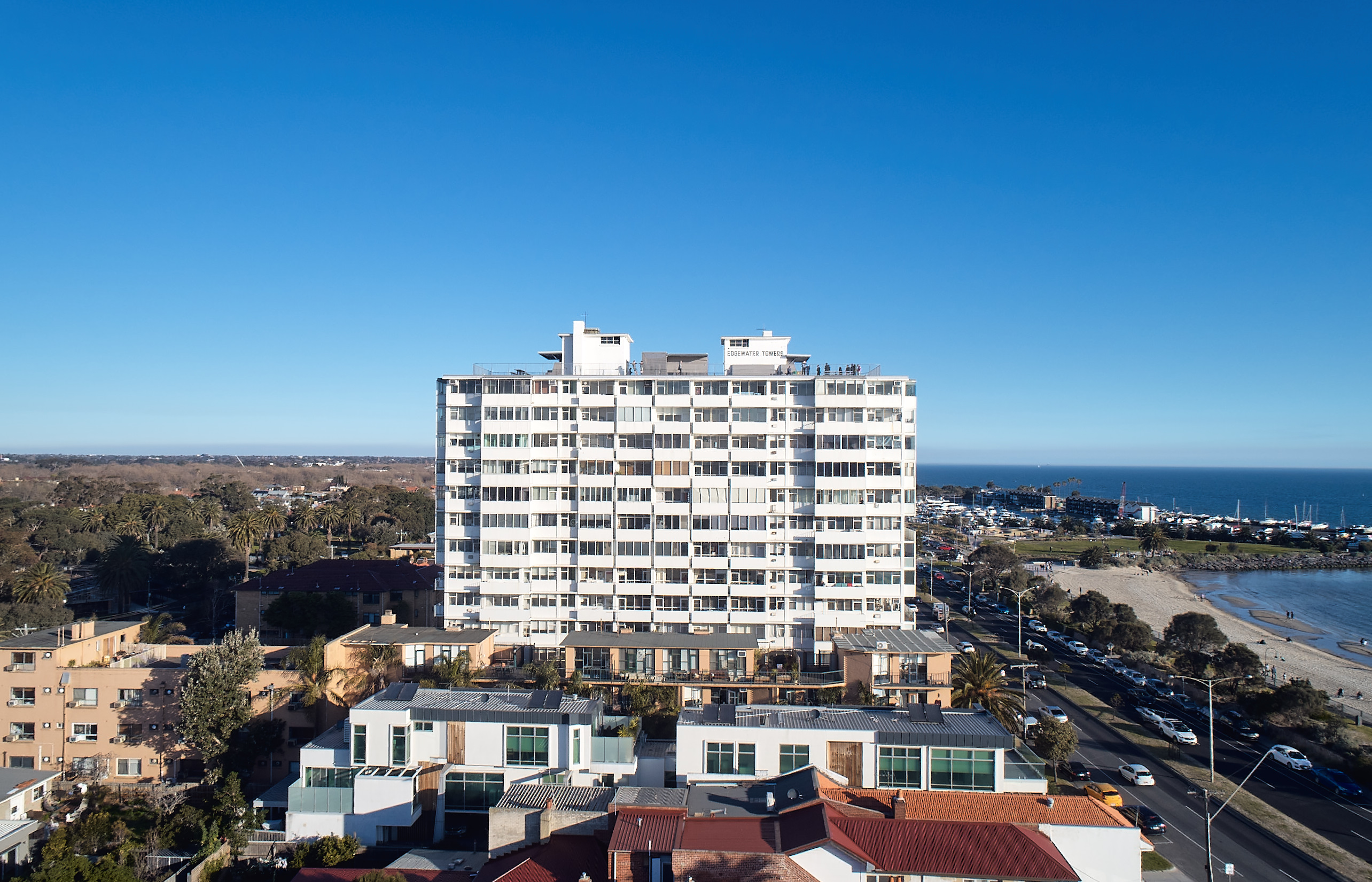 Image Credit: Peter Bennetts – with permission
5. Minutes of Previous AGM
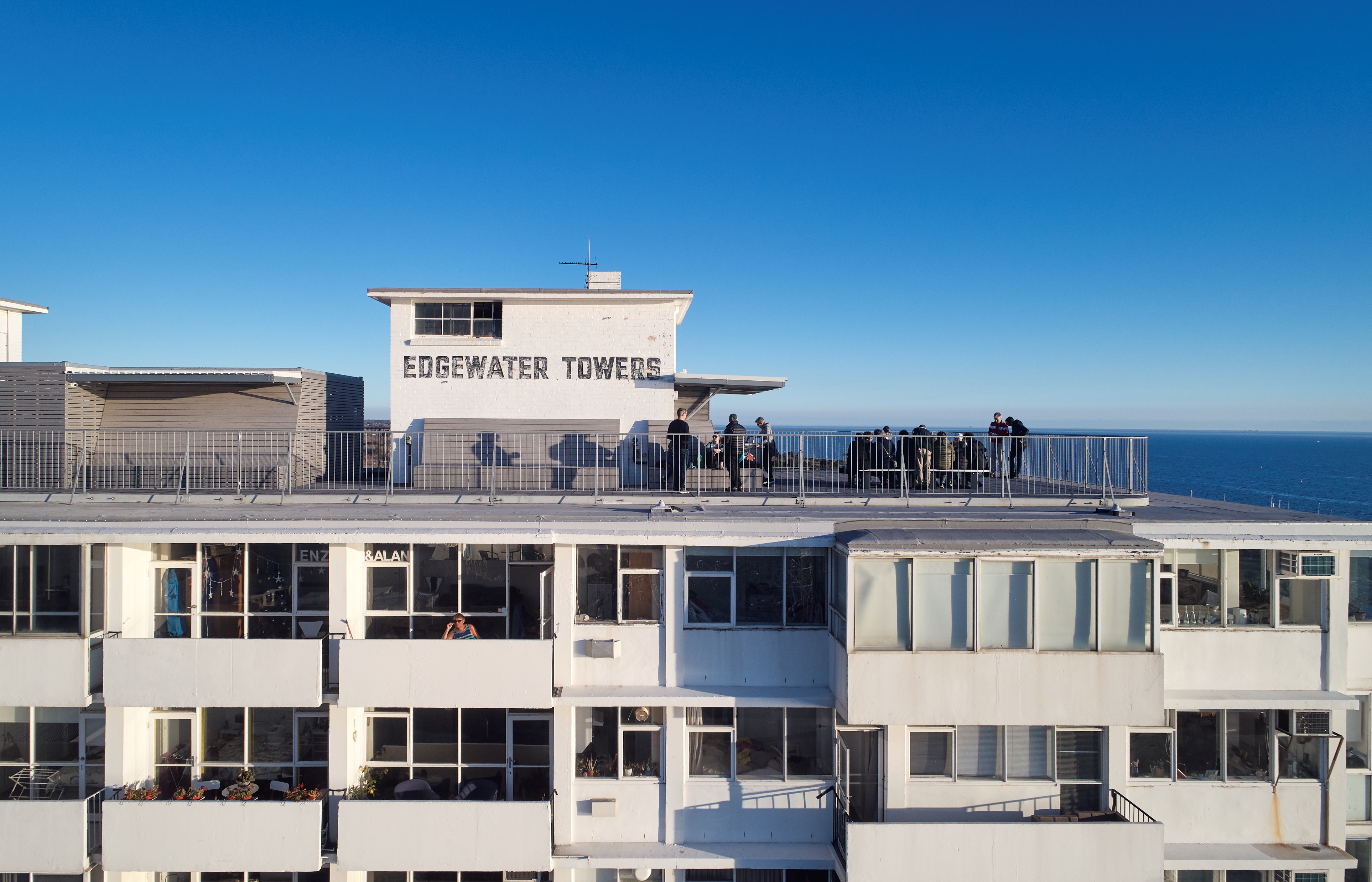 Image Credit: Peter Bennetts – with permission
6. OC Chair’s Report
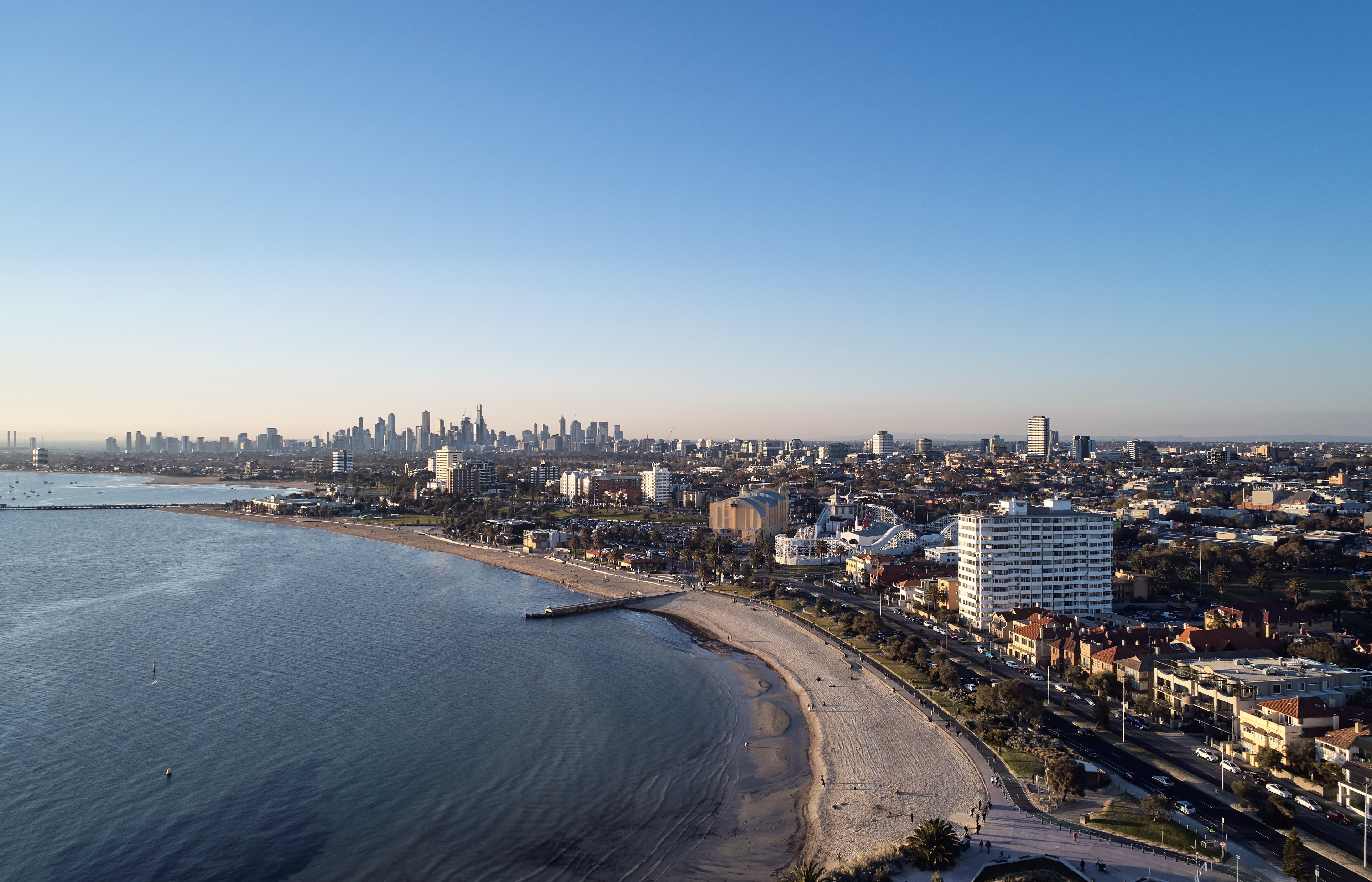 Image Credit: Peter Bennetts – with permission
Lift Project Completion
West lift completed December 2023
East lift completed July 2024
Increased speed from 0.8 to 1.75m/s
Increased capacity from 1000kg 13 person to 1150kg 15 person
Disability Discrimination Act 1992 (DDA) compliant for all abilities with wider lift opening doors increased from 820mm to 900mm
All residents disrupted and we particularly thank residents that gave up their car spaces during the works.
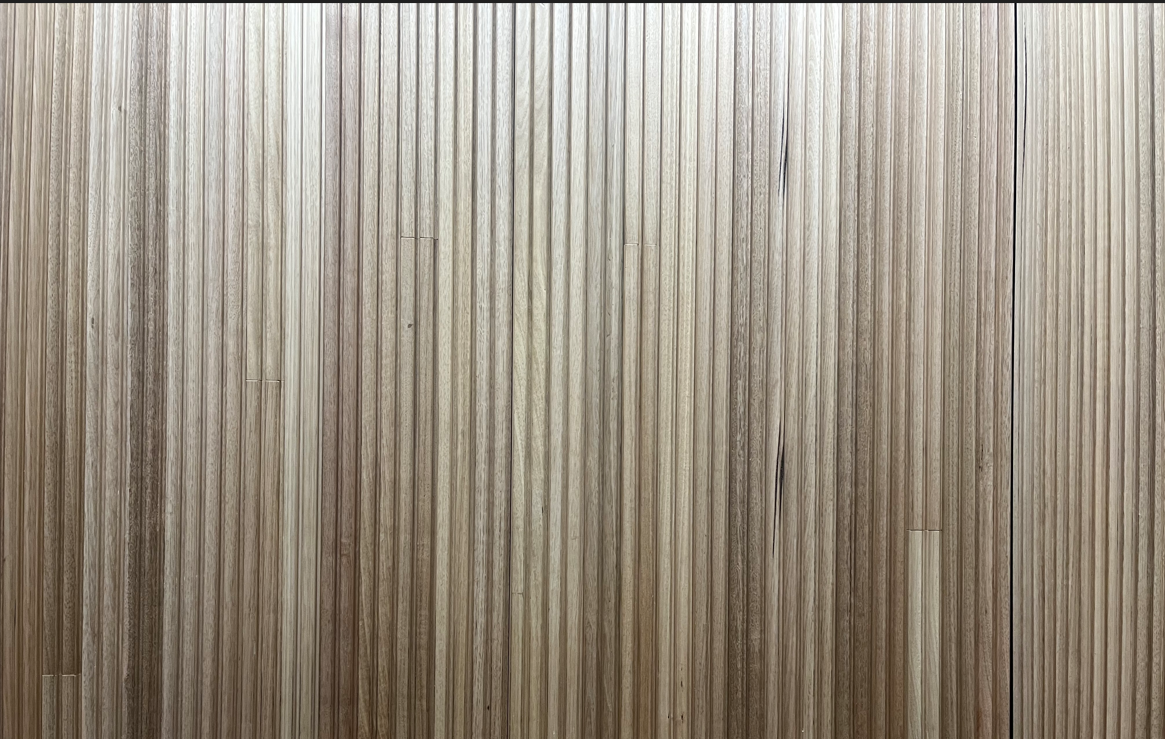 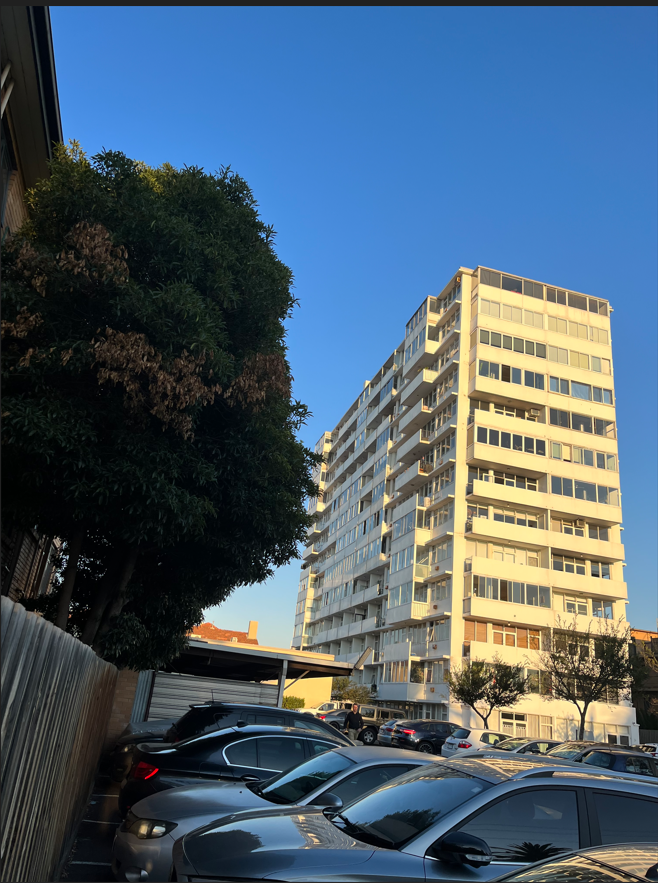 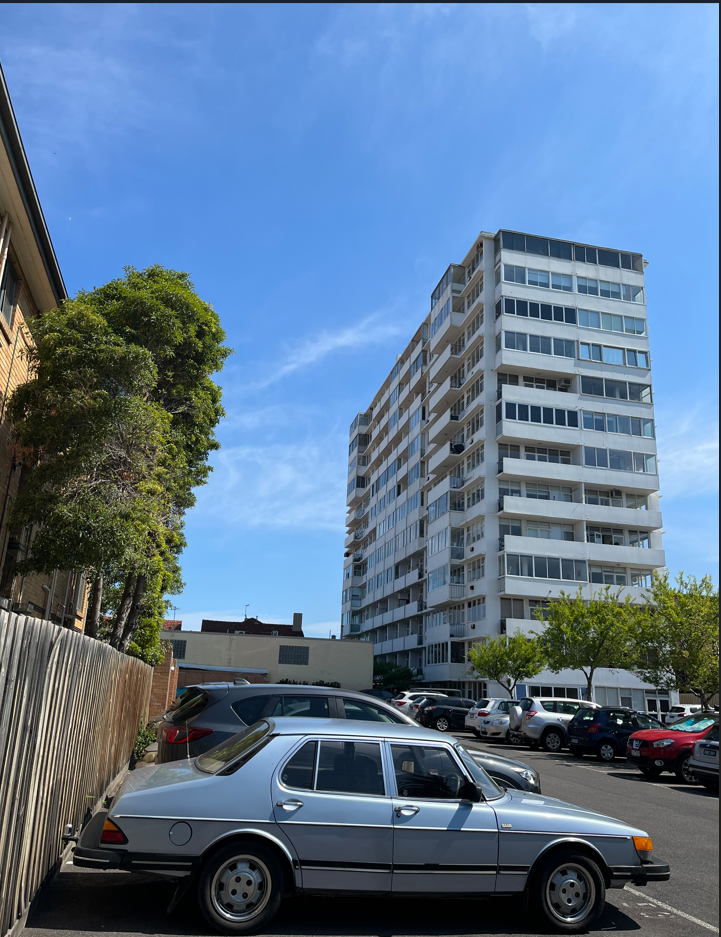 Trees Maintenance
Before
After
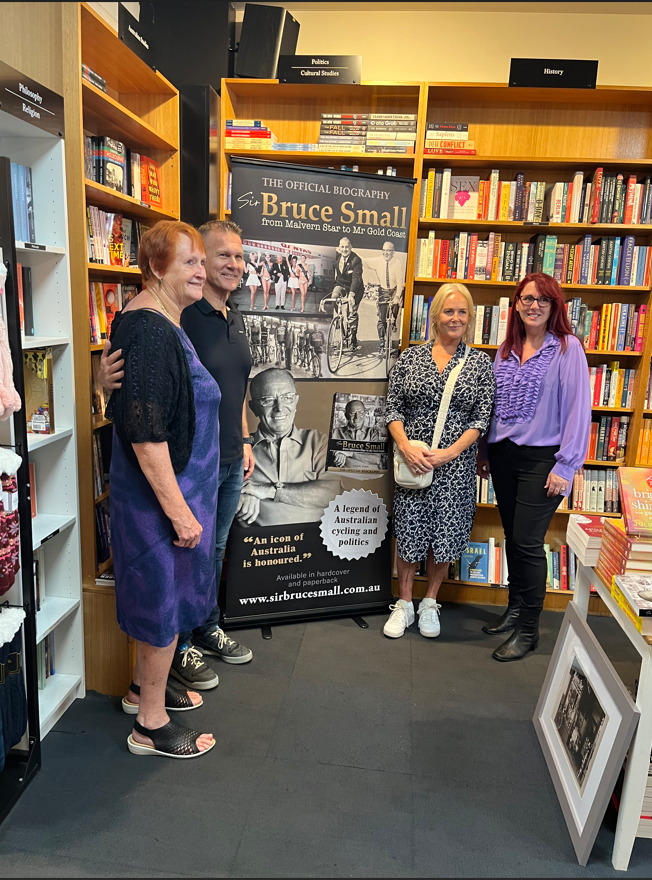 Edgewater Towers Developer Bruce Small Biography – P100
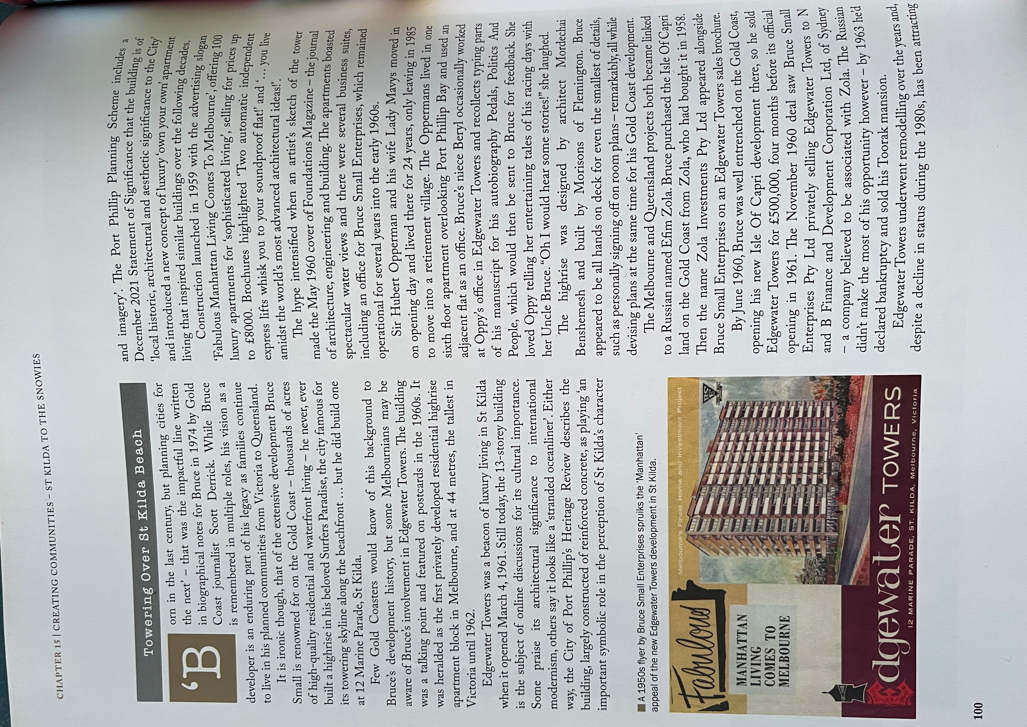 Book launch 13th March 2024 at Readings
Far Left: Granddaughter Anne Small
Far Right: Author Rachel Syers
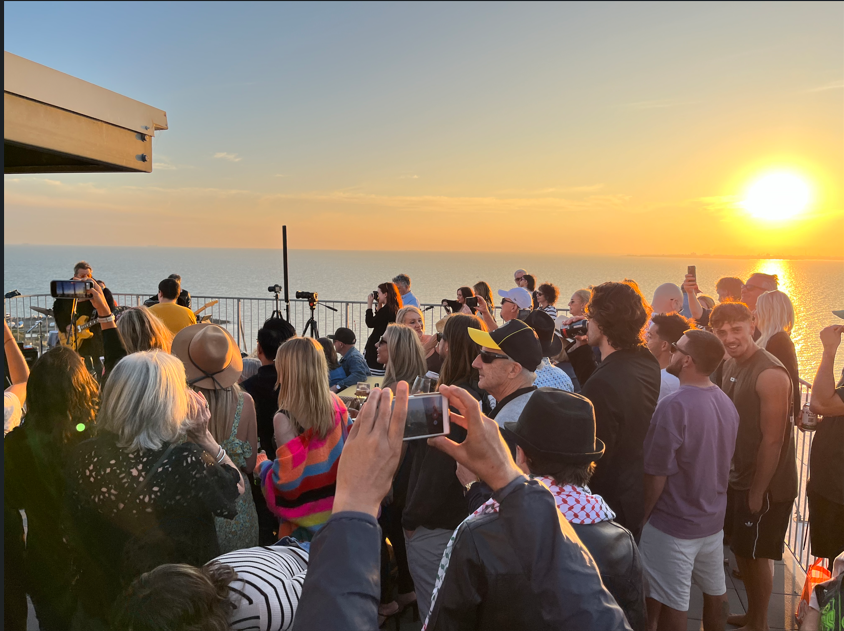 Resident musician and friends recreated the Abbey Road Beatles rooftop performance on the Edgewater rooftop.
 “A great initiative!”
Rooftop gig 31st March 2024
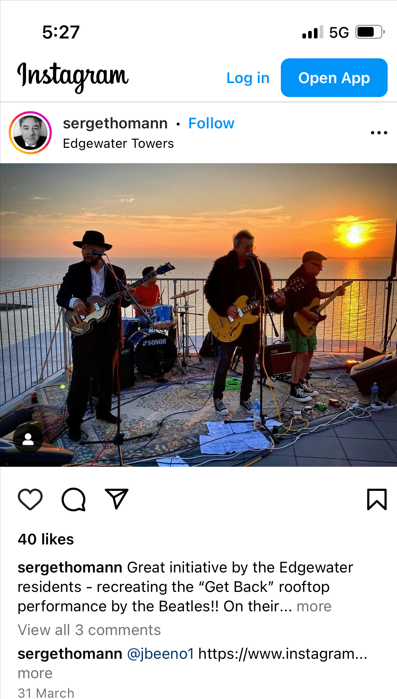 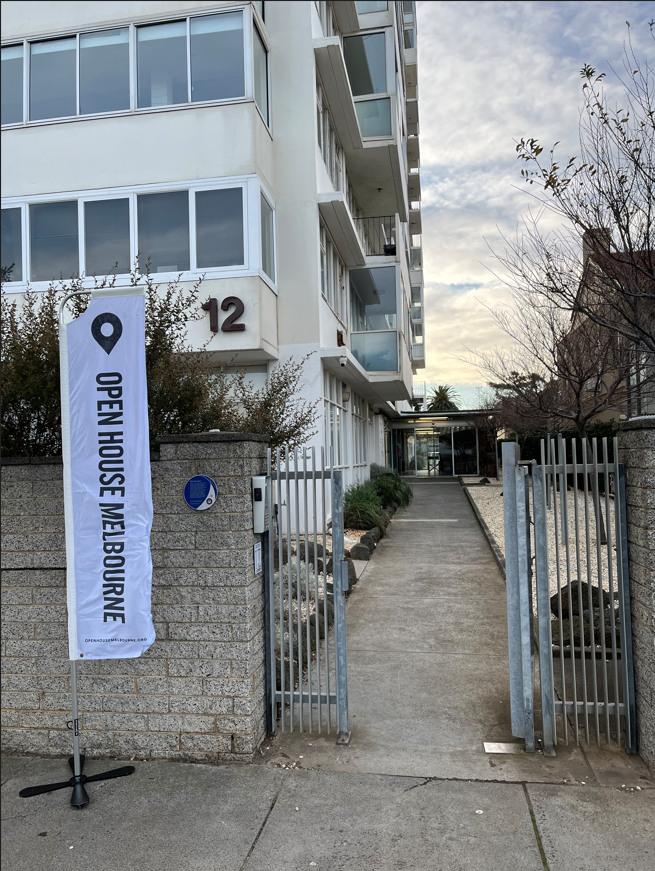 8th Open House Melbourne
 27th July 2024 
165 visitors on the day!
Thank you volunteer residents
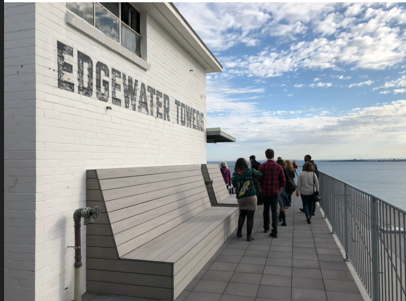 CARPORT ANGST
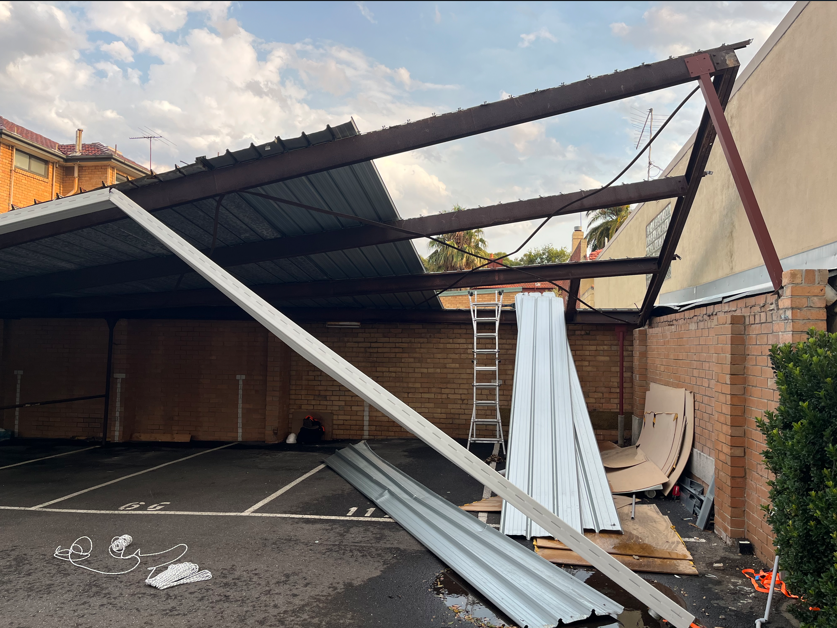 Planned Lobby Refresh
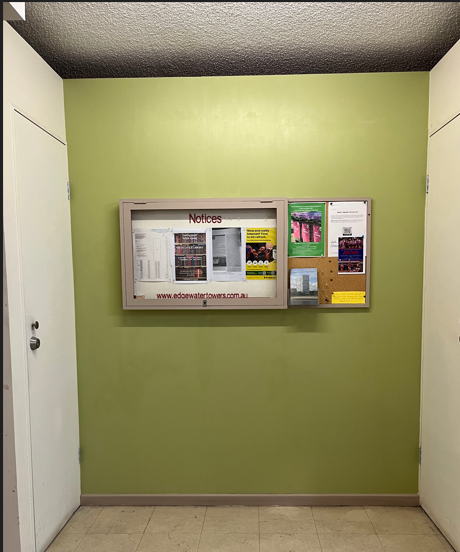 Repainting of lobby
 (keep same “USA Chalk” colour?
 or introduce some colour? Green?)
Repainting of lower stair wells
Terrazzo resurfacing
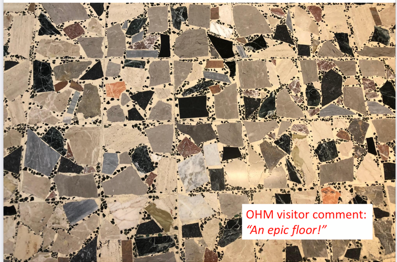 Planned façade repaint and window refurbishment
Infracorr Consulting engaged 2023 to complete façade inspections, testing and consultancy advice.
Hellier McFarland engaged to provide an interpretation of  boundaries.
Final project scope of works to be confirmed early 2025 based on abseiled & drone inspections.
Legal advice to be formalised in relation to cost allocation - unit entitlement or benefit principle.
Funding options investigated providing flexibility for owners. 
Develop Tender documentation for pricing 2025
Tendering of the works planned 2025
Engagement with residents on the returned Tender pricing (cost for individual owner & OC)
Contract award 2025
Works starting from late 2025
Works completing 2026-2027
6. Greening Working Group Report
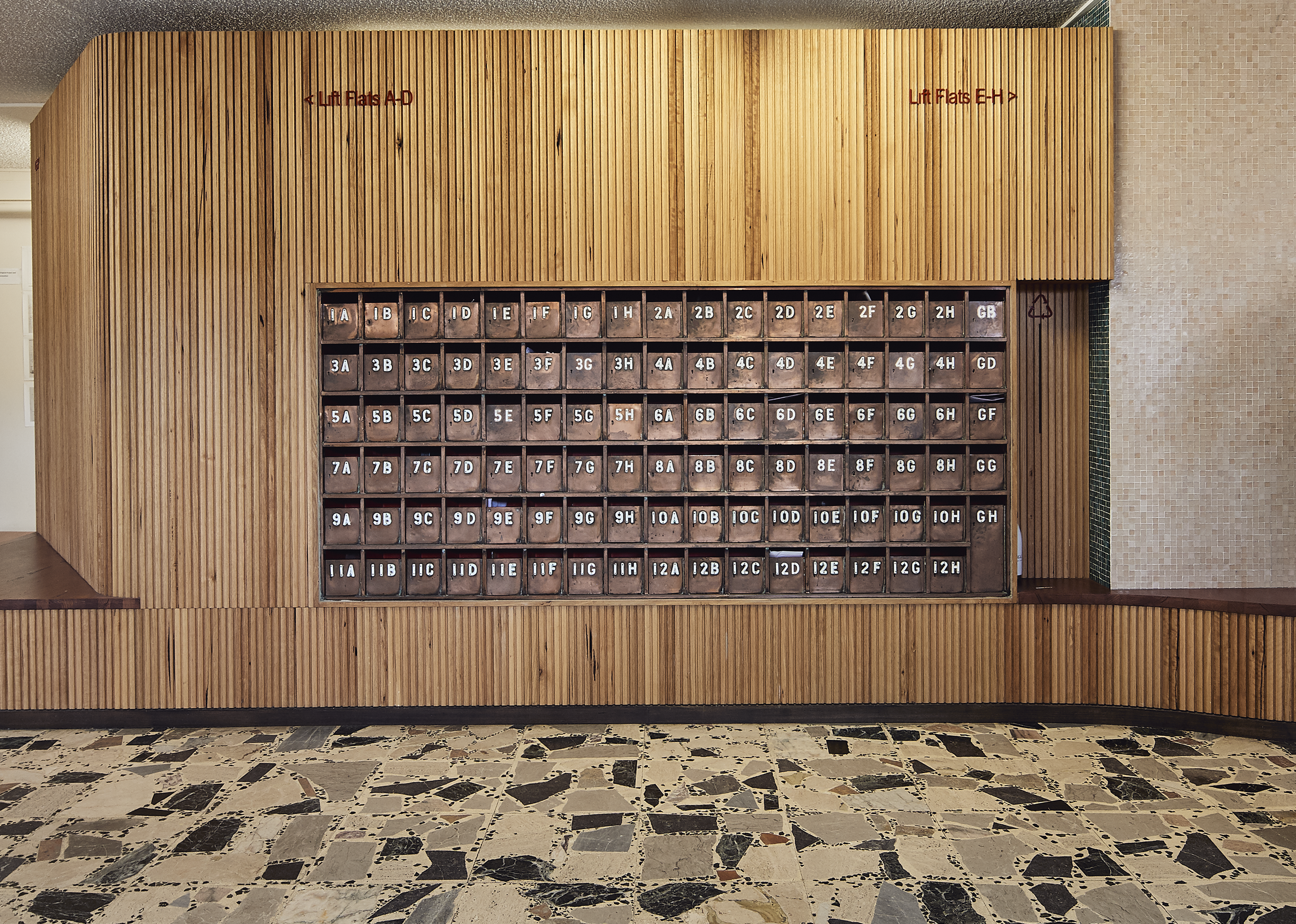 Image Credit: Peter Bennetts – with permission
Greening Working Group
Meeting together most months in 2023/24Current members: Marg Wilson, Susan Kohn, Gabrielle Townsend, Jenny Delahunt, Don Townsend, Di Kilsby (now absent overseas from 9/22), Alyson Campbell, Karen Reid, Dana Morfett & Russell Jessop. New members welcome!
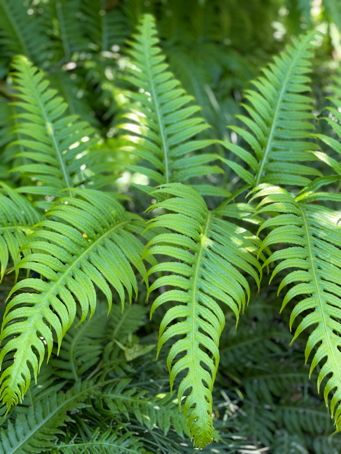 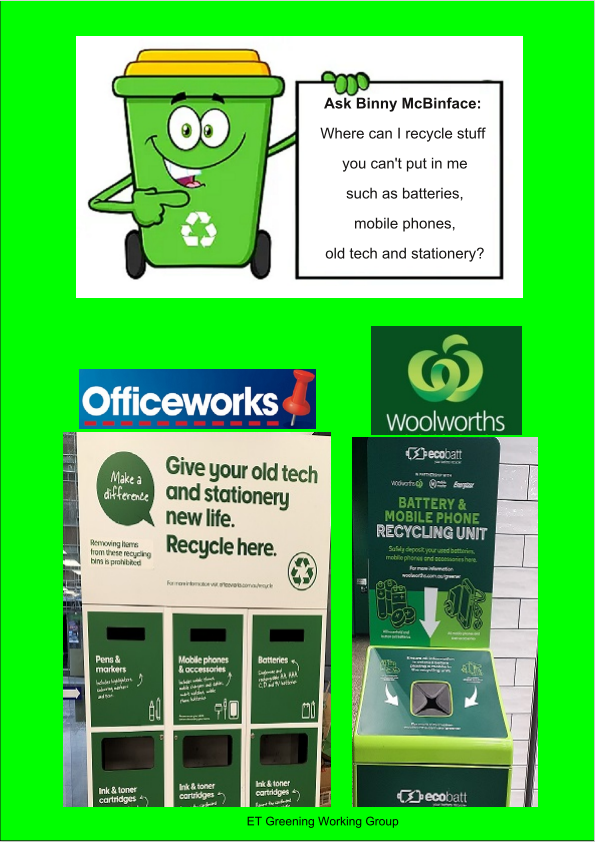 Recycling information
Regular posters on recycling

Please use recycling bins correctly!
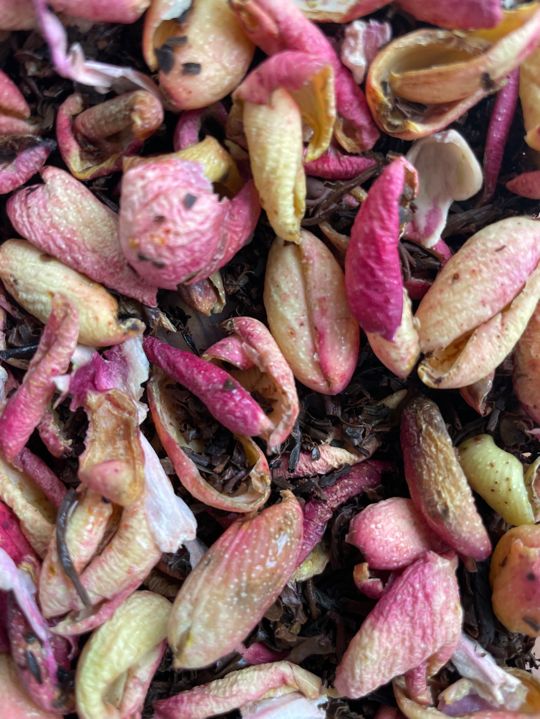 Reducing our food waste
We can divert roughly 100-140kg of organic waste per month
Waste caddies available on request from Greening Working Group
Please compost: help reduce our carbon footprint!
Facilitating recycling
Collection of empty toothpaste and dental floss containers
Started January 2022 – very successful!
Box in lobby last weekend of each month.
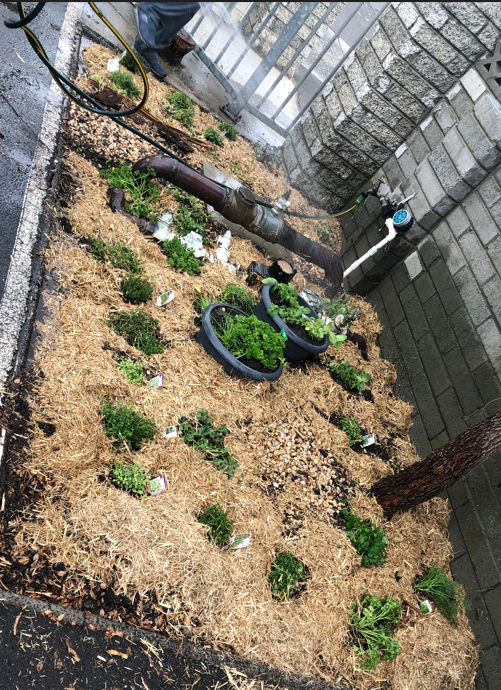 Herb garden
2nd herb replanting working bee Sunday 24th April 2024
Thanks to volunteer residents on the day.
Monthly working bees to maintain.
3/4/22
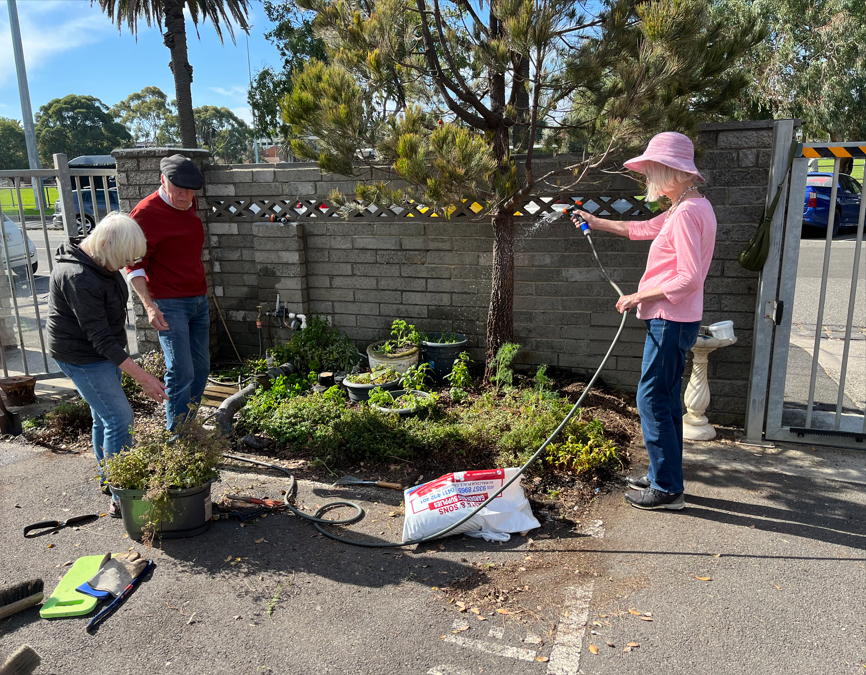 28/4/24
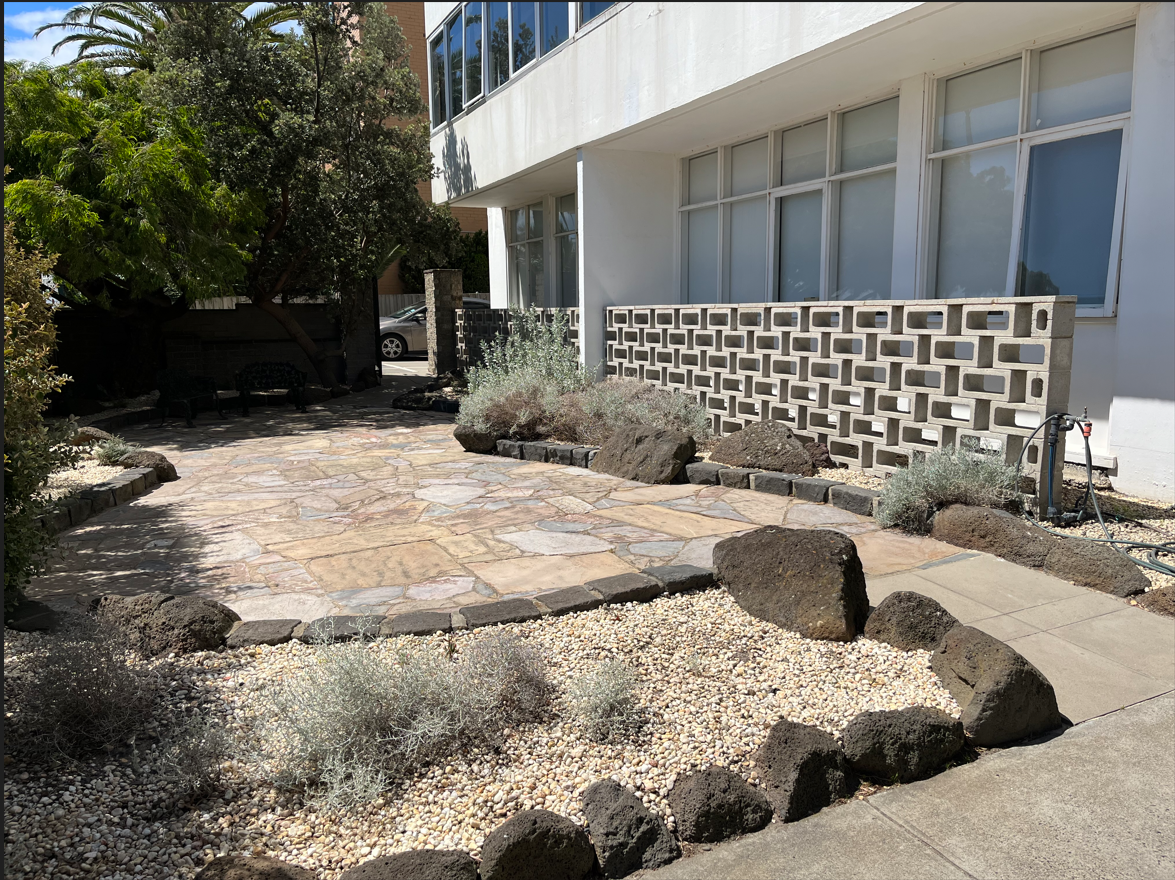 Indigenous gardens
We continue to propagate and replace plantings in the extreme windy conditions 

Improving survival rate!
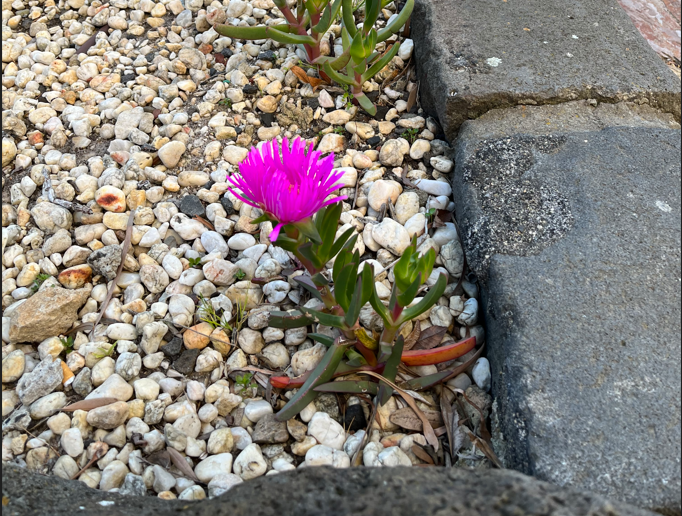 Edgewater Towers – Water Consumption 2023
*Southeast water billing unit 3A*101units = building total
Downward trend in water use
9000

8000

7000

6000

5000

4000
Building use (KL)
2016         2017        2018         2019        2020         2021        2022         2023
Year
Edgewater Towers – Electricity Consumption 2023
Based on 0.96 emission factor 2022-23 is Approx. 72.3 Tonnes carbon dioxide equivalent. Reduction of 5 Tonnes on 2021-22.
90,000

85,000

80,000

75,000

70,000
Building use (kWh)
2018                2019               2020                2021               2022               2023
Year
*Common areas energy (lighting, WC ventilation fans, lifts, laundries, BBQs & cleaner’s water heater)
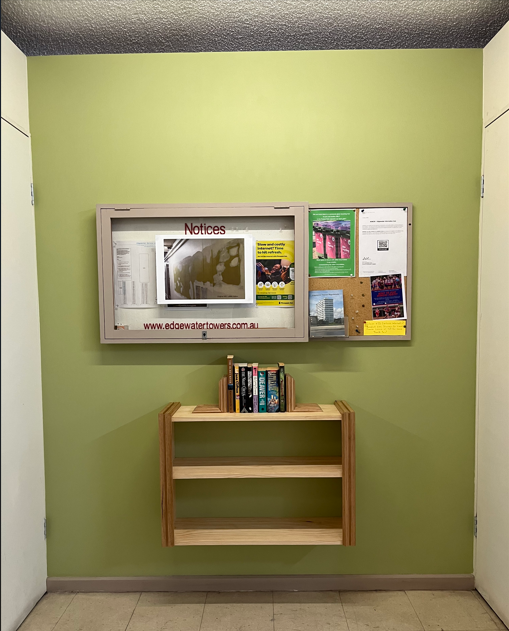 Little Library “Nook”
Recycle books, magazines and CDs.
 Fabricated from left-over remnants of profiled Edgewater timber
Installed 24 July 2024
Designed and fabricated by resident Richard Manning – Thank you!
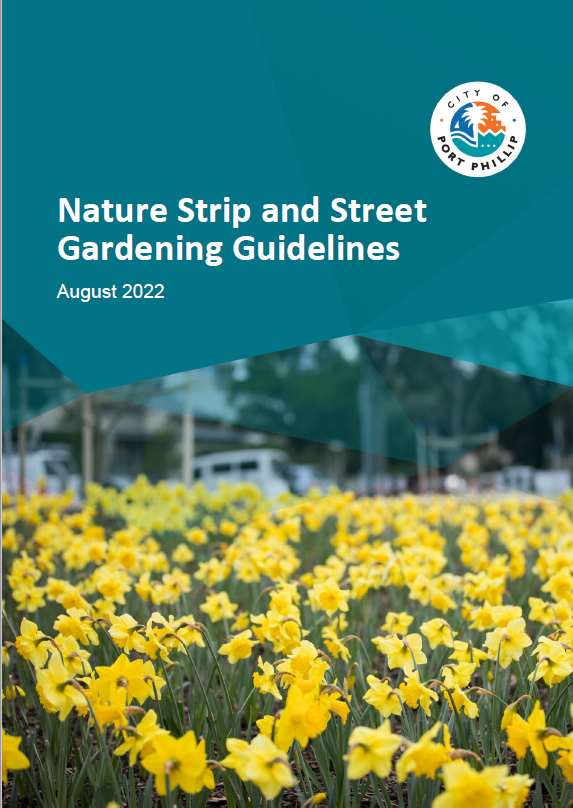 Nature Strip
New City Port Phillip Nature Strip Guidelines August 22
 Aim: elimination of grass     (no mowing maintenance)
Indigenous plantings proposed
2023 AGM Presentation Slide
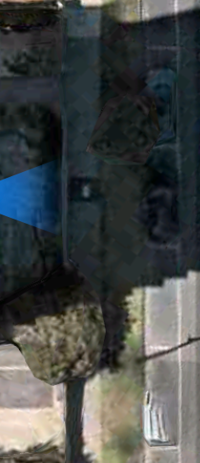 Edgewater Towers – Marine Parade Nature Strip Plan
EXISTING PARKING
Proposed prototype planting in 2025 in the area of this red box
EXISTING SIDEWALK
LEGEND:

             GROUND COVER	               NEW INDIGENOUS PLANTS TO 0.5m H	 	    EXTG. STREET TREE
             (NOT GRASS)
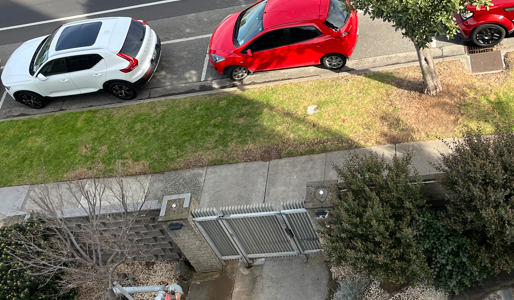 PROTOTYPE PLANTING AREA
Prototype has the following advantages:
Promotes the Edgewater Towers sustainability agenda.
Turns our nature strip into an indigenous wildlife sanctuary for pollinating insects.
Compliments the existing indigenous foreshore planting species.
Is limited to only Approx. 20% of the nature strip so is a minimum approach.
Maximises planting opportunity immediately at Marine Parade Gate address/point of entry.
The current monthly sprinkler water testing will irrigate naturally.
Will allow a test period (1-2 years) to see if it is possible to eliminate the deep grass roots and demonstrate the success or otherwise of the ground cover.
Prototype plantings can be used to propagate for later use.
Allows a good period of time for resident feedback.
If the prototype plantings fail or fails to gain positive feedback traction it is easily reverted.
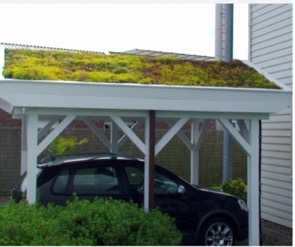 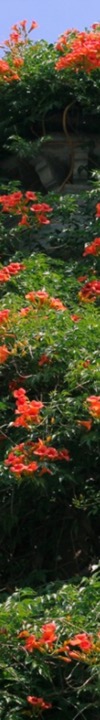 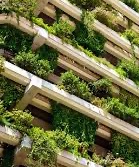 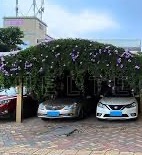 Events!
FUTURE VISION
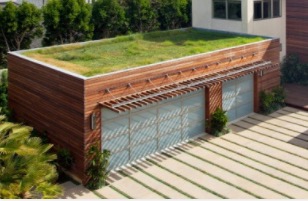 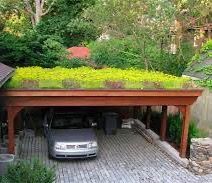 We want your ideas!
Conversations
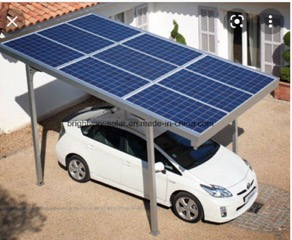 Fun!
PLEASE JOIN IN!
7 - 9. Financial Statements and Budgets
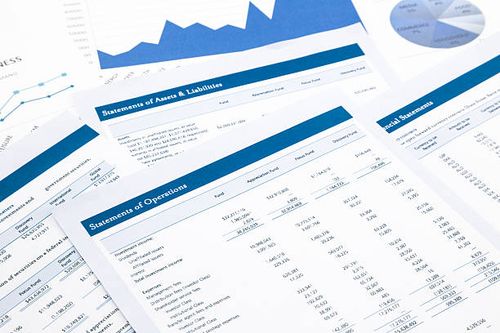 10 - 12. Various Admin Matters
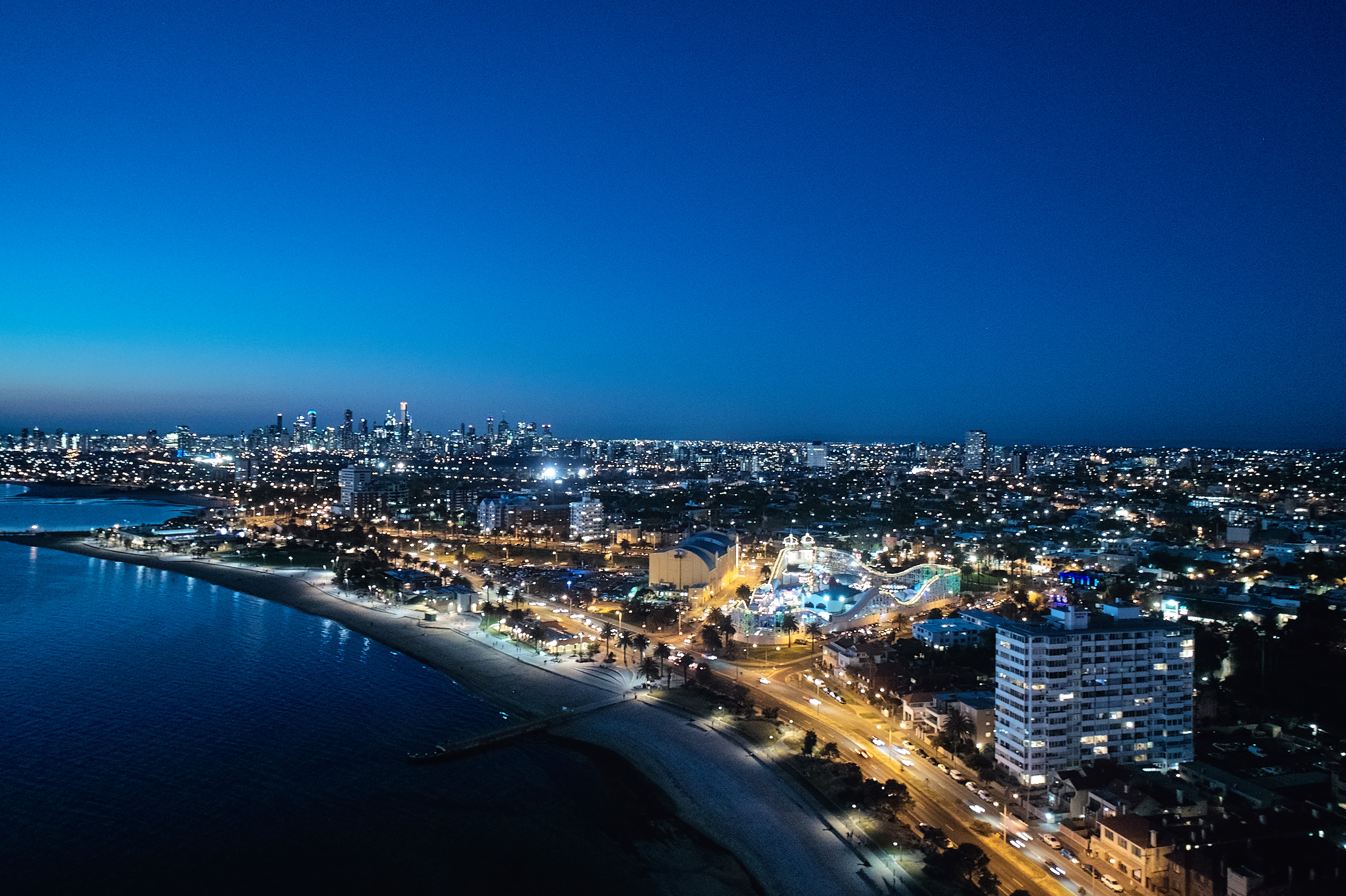 Image Credit: Peter Bennetts – with permission
13. OC Committee
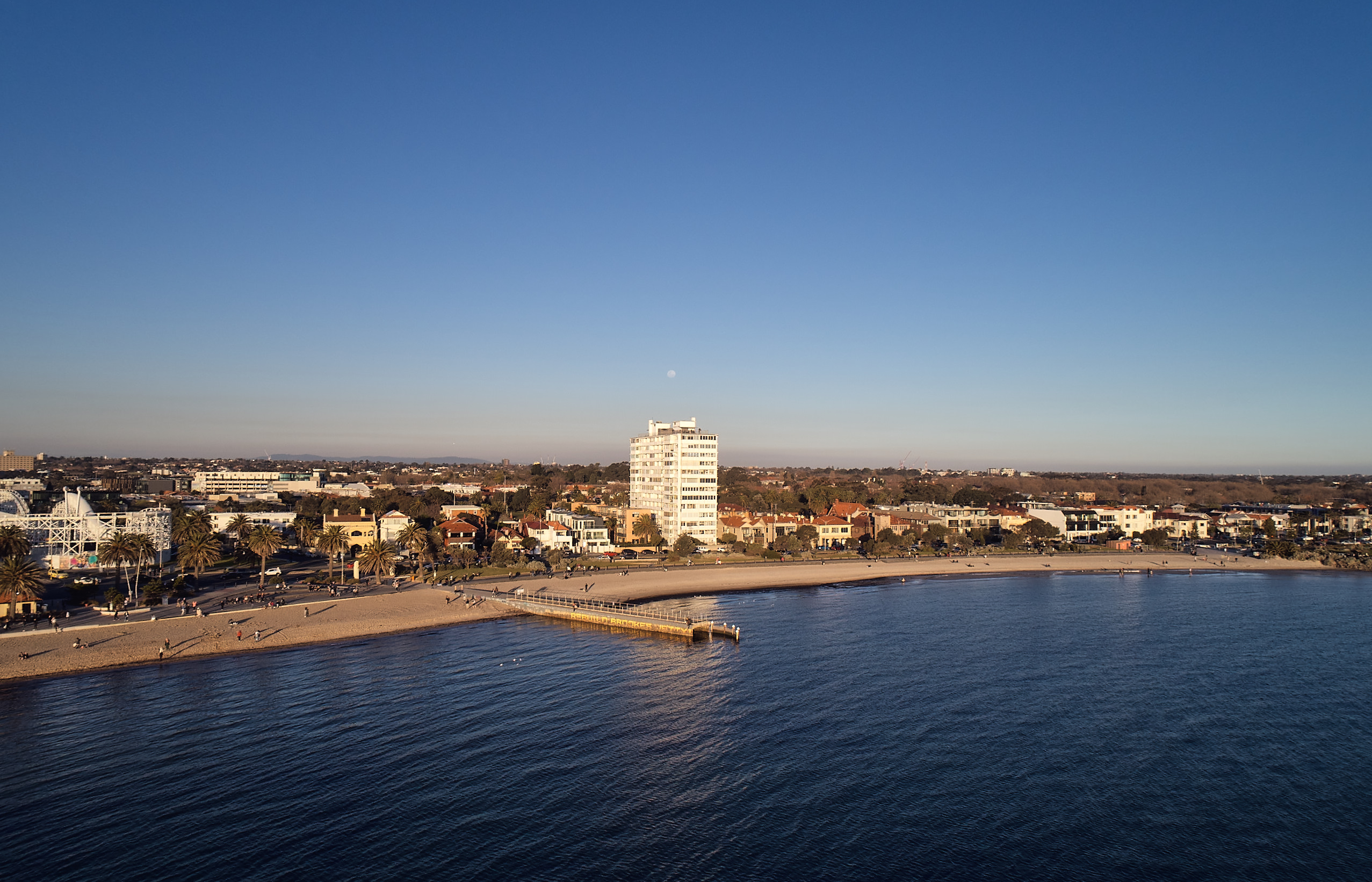 Image Credit: Peter Bennetts – with permission
Current Committee
Andrew Hackworth
John Van Der Laan
Mark Brickles
Michael Cass
Morgan Adams
Russell Jessop
Sym Kohn
14. Appointment of Manager
We are contracted with Tideways until November 2026
Image Credit: Peter Bennetts – with permission
15. General Business
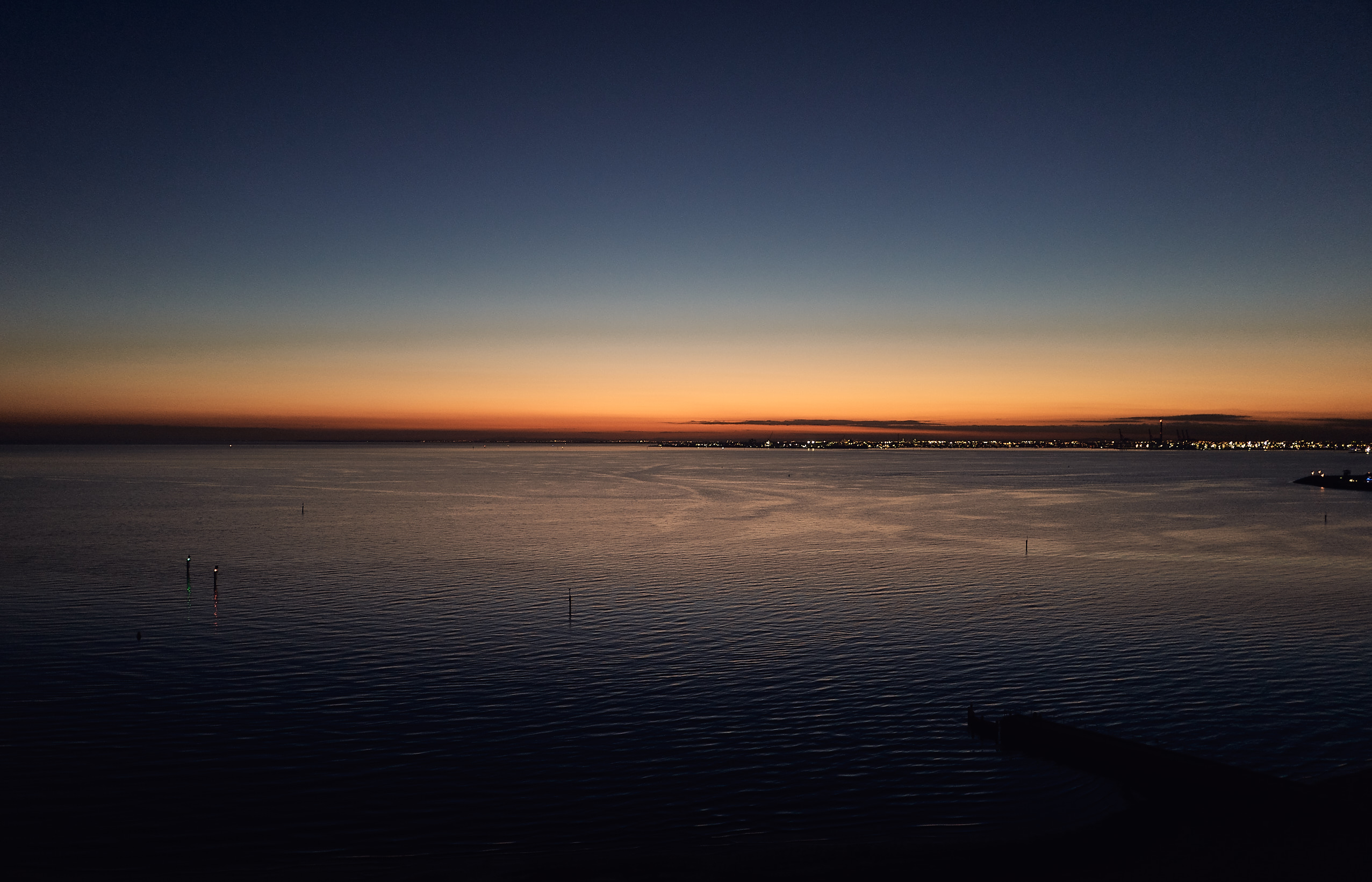 Image Credit: Peter Bennetts – with permission